Масленица! (1 мл. гр.)
Масленица пришла
Веселье принесла:
Гору блинов,
Кучу пирогов,
Ешь объедайся,
Только не сдавайся!
Хороводная игра «Каравай!»
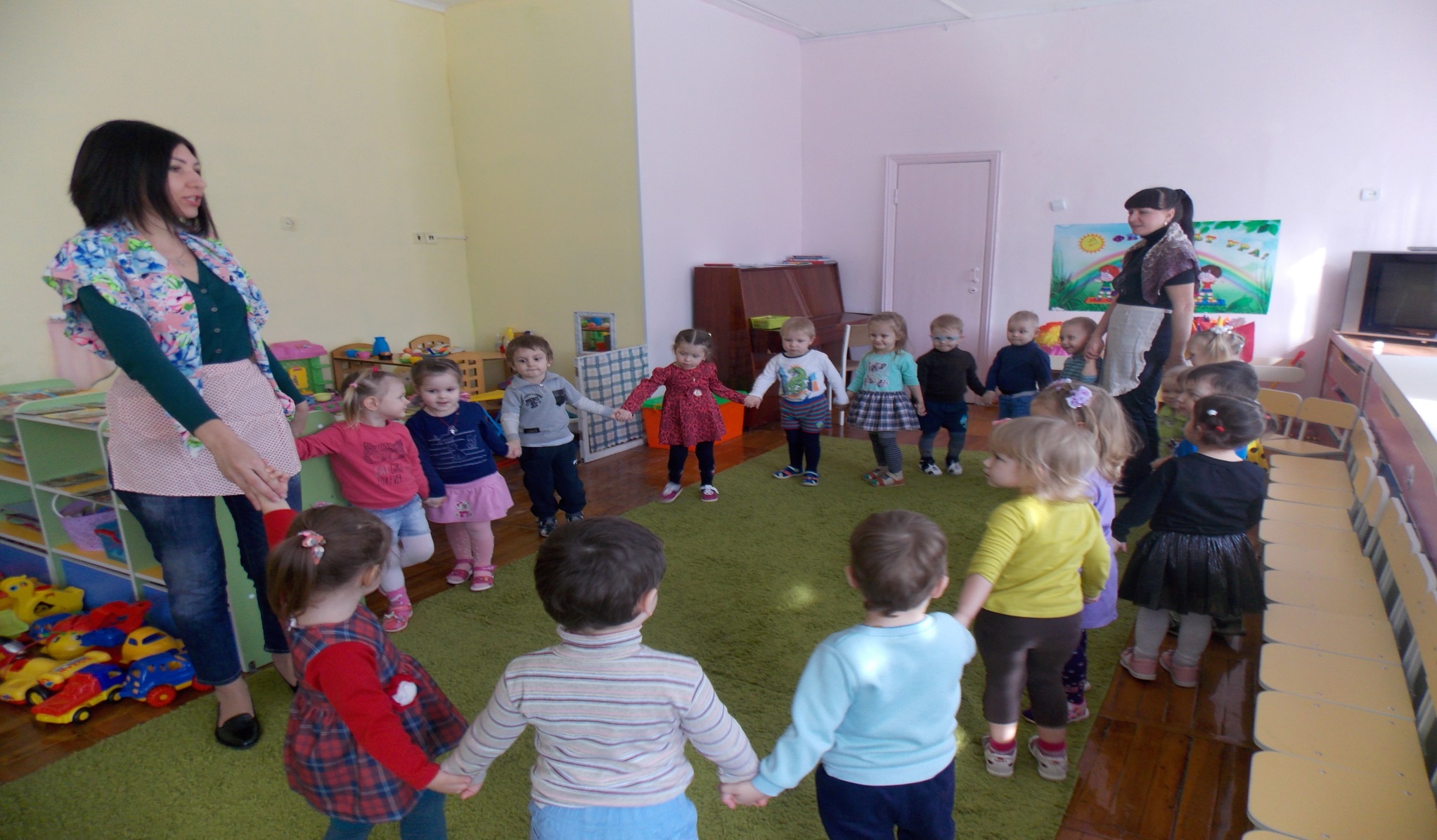 Песня «Ой,блины,блины,блины,вы блиночки,мои!
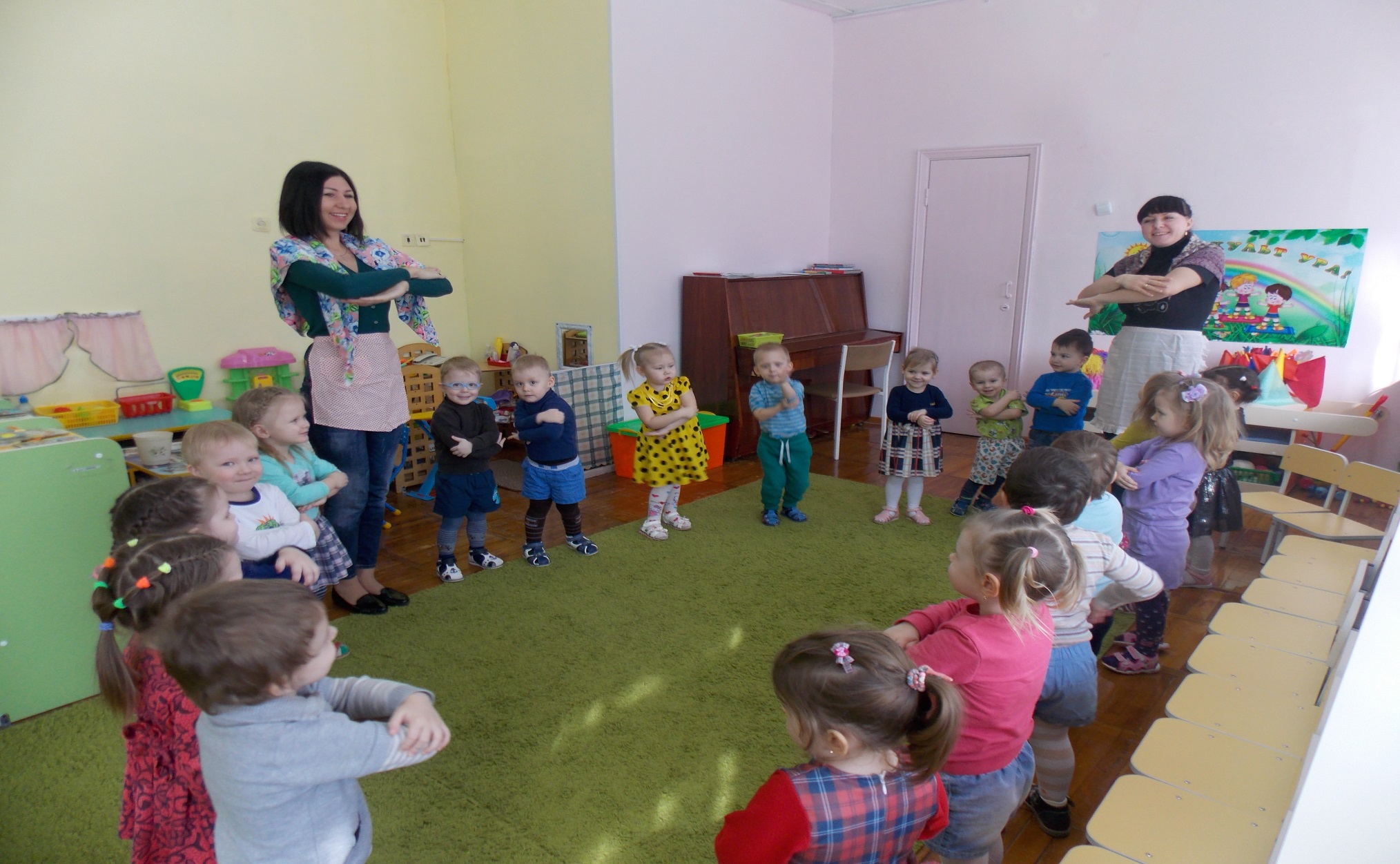 Танец с платочками под веселую народную музыку!
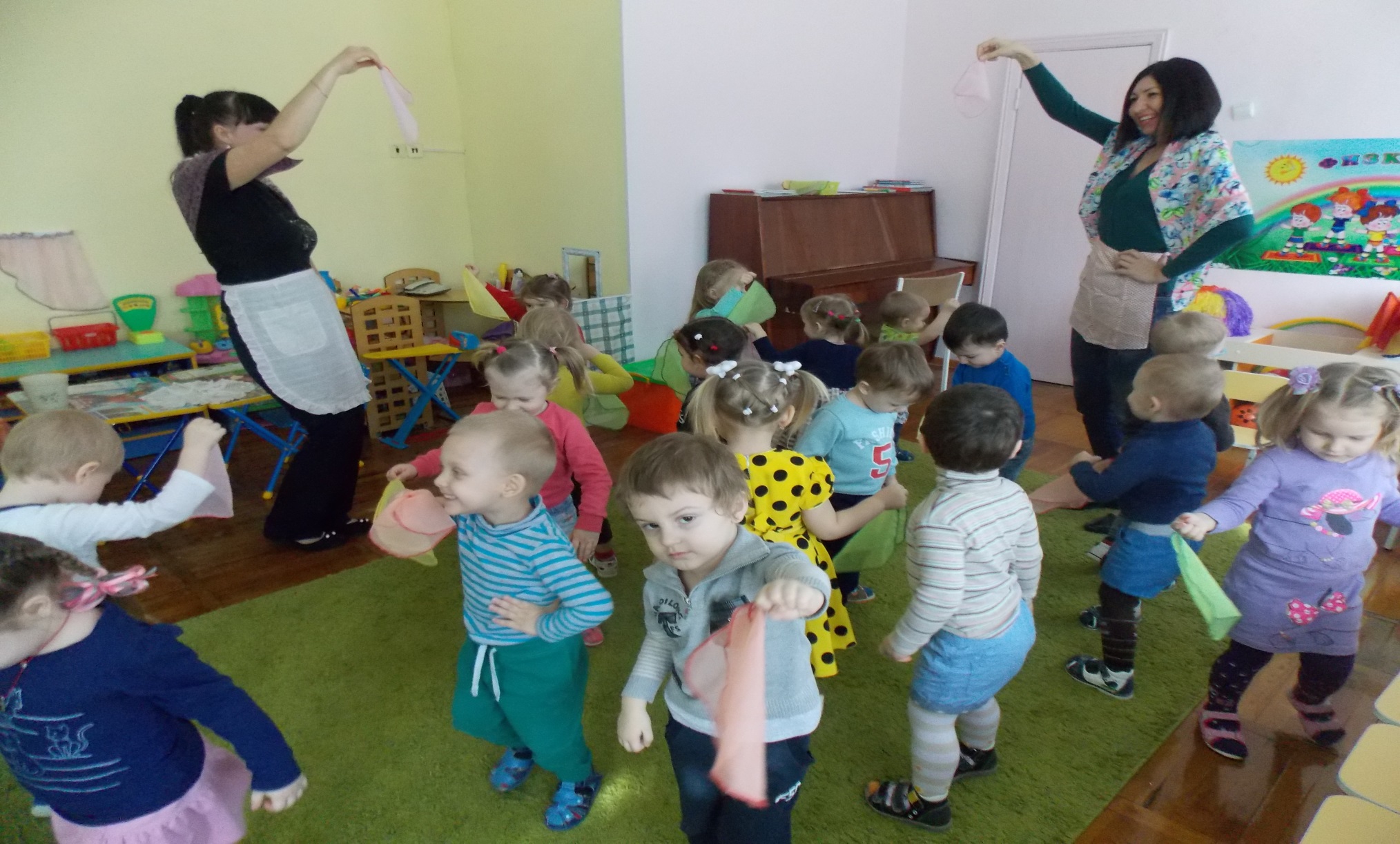 И конечно же главное угощенье праздника – блинчики!
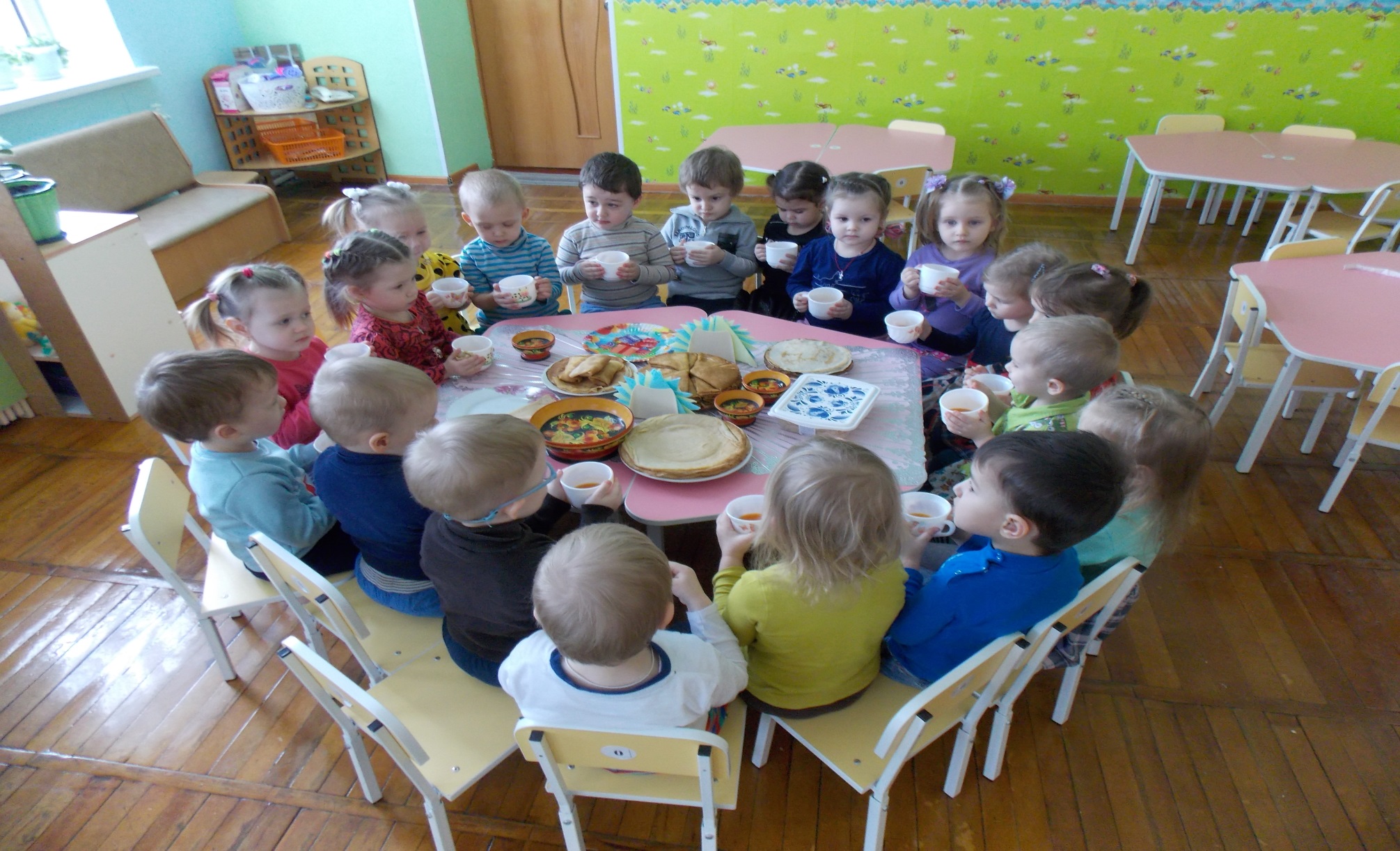